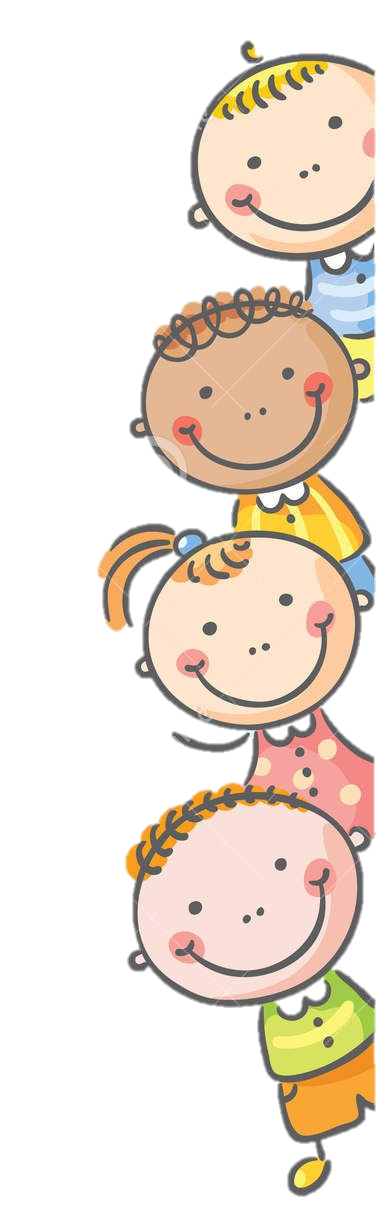 Організація діяльності закладів дошкільної освіти у 2022/2023 навчальному році
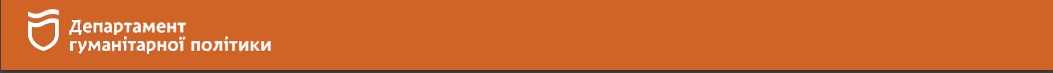 Організація діяльності закладів дошкільної освіти 
у 2022/2023 навчальному році
З 01.09.2022 у комунальних закладах дошкільної освіти Старокостянтинівської міської територіальної громади організація освітнього процесу відбуватиметься за дистанційною формою навчання
Організаційні аспекти освітньої діяльності закладів дошкільної освіти регламентовано такими нормативними документами:
Базовий компонент дошкільної освіти та «Методичні рекомендації до Базового компонента дошкільної освіти»;

Лист Міністерства освіти і науки України від 02.04.2022 № 1/3845-22 «Методичні рекомендації щодо здійснення освітньої діяльності з питань дошкільної освіти на період дії правового режиму воєнного стану»;

Лист Міністерства освіти і науки України від 27.07.2022 № 1/8504-22 «Про окремі питання діяльності закладів дошкільної освіти у 2022/2023 навчальному році».

Програми, рекомендовані Міністерством освіти і науки України, згідно з переліком навчальної літератури.
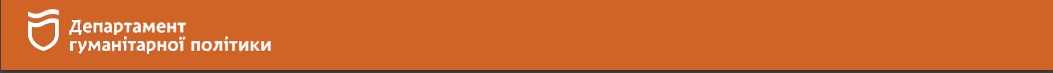 Організація дистанційного навчання у ЗДО
Розміщення на вебресурсах ЗДО відео занять, дослідів та експериментів, завдань і рекомендацій
Електронні платформи: Zoom, GoogleMeet, Google Classroom, Microsoft Teams
Формування у хмарному сховищі ЗДО бібліотеки онлайн-матеріалів розвивальних ігор та вправ, методичних кейсів
Месенджери: Viber, Telegram, WhatsApp
Використання публікацій психолого-педагогічного та методичного спрямування на сайті МОН
Соціальні мережі:
Facebook,
YouTube
Основні форми онлайн-комунікацій з дітьми та батьками під час дистанційного навчання
Інструменти онлайн-спілкування:
електронна пошта, форум, чат,
відеоконференція, блог
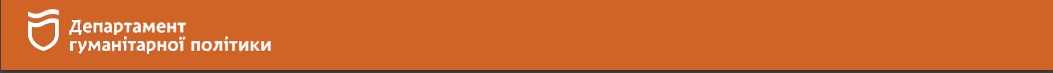 Організація дистанційного навчання у ЗДО

Для забезпечення необхідних умов якісної дистанційної освіти педагоги ЗДО мають дотримуватися ключових завдань та кроків:
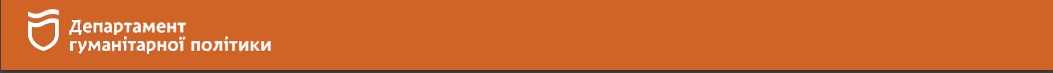 Організація дистанційного навчання у ЗДО
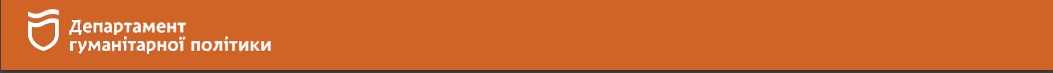 Організація дистанційного навчання у ЗДО

Час організації освітнього процесу в дистанційному форматі

Нормативні документи: 
- Пункт 9 розділу ХІІ Санітарного регламенту для дошкільних навчальних закладів, затвердженого наказом Міністерства охорони здоров’я України від 24.03.2016 № 234  
- Лист Міністерства освіти і науки України від 02.04.2022 № 1/3845-22 «Про рекомендації для працівників закладів дошкільної освіти на період дії воєнного стану в Україні»
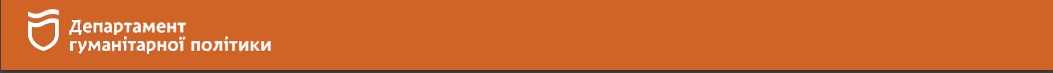 Організація дистанційного навчання у ЗДО


Налагодження комунікації з батьками вихованців
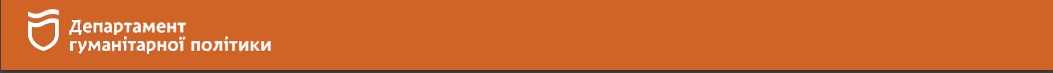 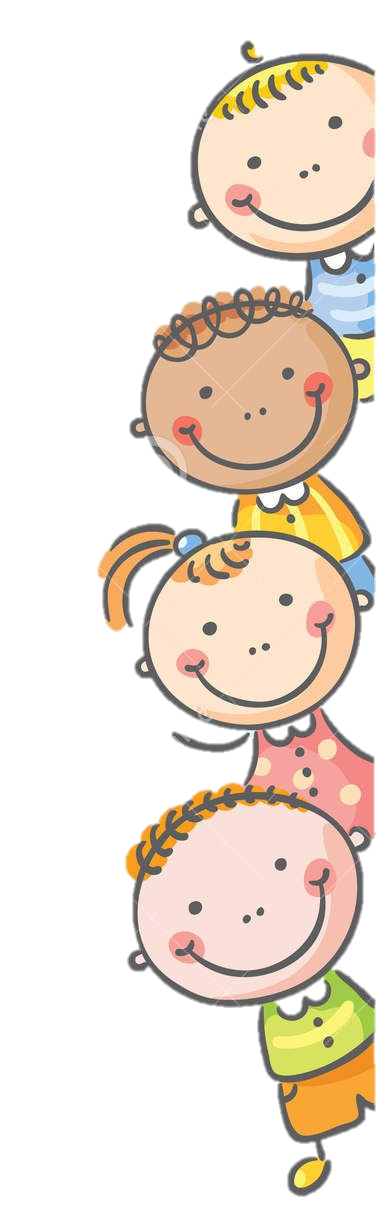 Організація діяльності закладів дошкільної освіти у 2022/2023 навчальному році
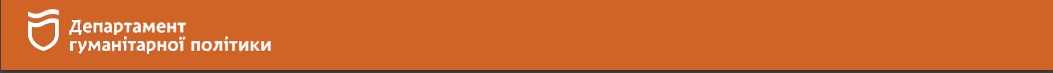